Øvelse
Energibarometeret
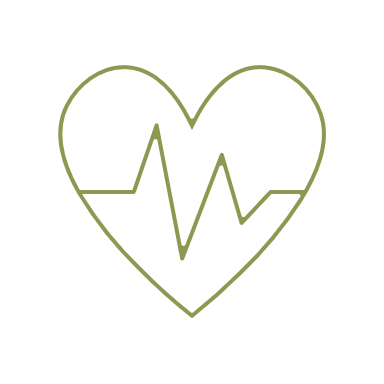 Introduktion
[Speaker Notes: Til facilitator:
Samlet tid for hele øvelsen: 30 minutter 
’Energibarometret’ er en måde at undersøge, hvordan teamet har det og få indblik i, både hvad der er udfordrende eller direkte drænende i teamets arbejde, og hvad der giver arbejdsglæde. 
Øvelsen går ud på at få kortlagt og skabt kendskab til hvilke opgaver, der giver og dræner energi hos teamets medlemmer. På den måde opbygger I en støttende kultur, hvor I kender til hinandens trivsel, og I får etableret ’lytteposter’ i arbejdsdagen, hvor I får mulighed for at kigge på jeres arbejde udefra og får givet plads til de følelser, som I oftest vil opleve, hvis der er høje følelsesmæssige krav i deres arbejde.]
Energibarometret
Individuel refleksion
Find tre forhold i arbejdet og samarbejdet, som netop nu giver dig energi, mening og overskud i arbejdet. 
Find tre forhold i arbejdet og samarbejdet, som netop nu presser dig - men som du trods alt kan håndtere. 
Find tre forhold i arbejdet og samarbejdet, som netop nu dræner dig for energi og kan skabe frustration.
Overskud og energi til opgaver og udfordringer
Travlt – men har kontrol over opgaver og udfordringer
Hårdt arbejde –  Kræver meget energi
Overbebyrdet – brug for hjælp
[Speaker Notes: Denne øvelse kan med fordel bruges til teams møder, når der er behov for at gøre det tydeligt hvordan det står til i teamet/ kollegagruppen og kan hjælpe med at styrke oplevelsen af at være del af en gruppe]
Fælles præsentation
Hver deltager på mødet fremlægger ét forhold, som giver energi, og ét som dræner
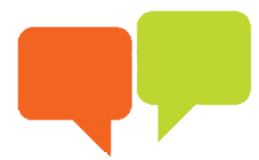 Energi
Dræner
[Speaker Notes: Til facilitator:Hver deltager på mødet fremlægger ét forhold, som giver energi, og ét som dræner. De øvrige deltagere lytter og stiller kun opklarende spørgsmål. Målet er, at I får klarhed over, hvordan kollegerne hver især oplever det daglige arbejde – ikke, at I skal diskutere hinandens punkter og finde løsninger. I arbejdet med ’energibarometeret’ kan der vise sig opgaver, som for nogle er ’røde’ og for andre er ’grønne’. Undersøg, hvori forskellene ligger. Det er vigtigt, at I er åbne og accepterer, at teamets medlemmer reagerer forskelligt på det, I oplever, og at I har forskellige greb og coping-teknikker med jer. Overvej også, om det er muligt at bytte opgaver mellem jer]
Opsamling
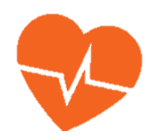 Er der er nogle frustrationer, der kalder på fælles handling eller et initiativ fra ledelsen? 

I har hver især til opgave at være opmærksomme på situationer, hvor I kan støtte hinanden.
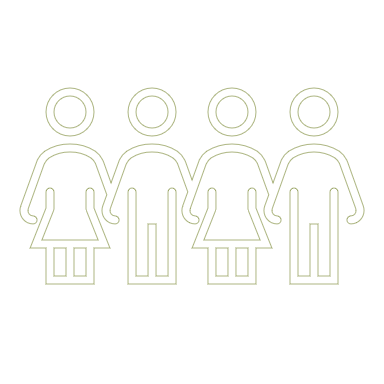